Customizations:
Where the LMS stops and your school begins
What makes a school great?
Culture!

Make Your LMS Support YOUR Culture
Customize to support the culture
Eastside Prep & Canvas Customizations
Branding
Open Courses
SIS Integration
Faculty – Student Communication
MathJAX
Google Analytics
Grading Notes
Class Agendas
Attendance
Strengths
Schedules
Grade Reports
Student Self Reflections
Course Evaluations
Split Calendars
Assignment Machine
toolsStatic Demoslive demosquestions
Tools
CSS (styling)
JavaScript (programmatic control)
LTI Apps (integrated external web software)
API (direct programmatic access to canvas data)
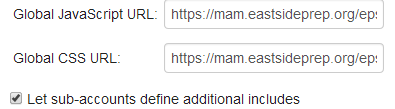 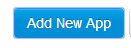 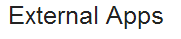 Grading Notes		Class Agendas
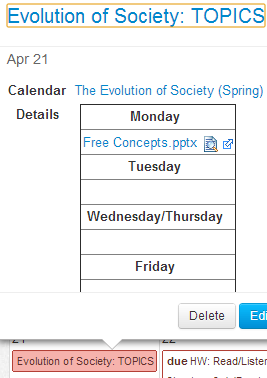 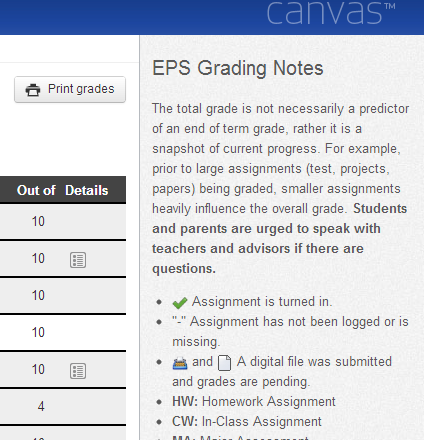 Four11 (SIS) integration
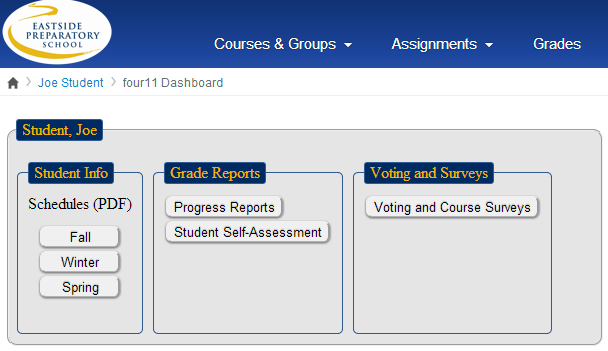 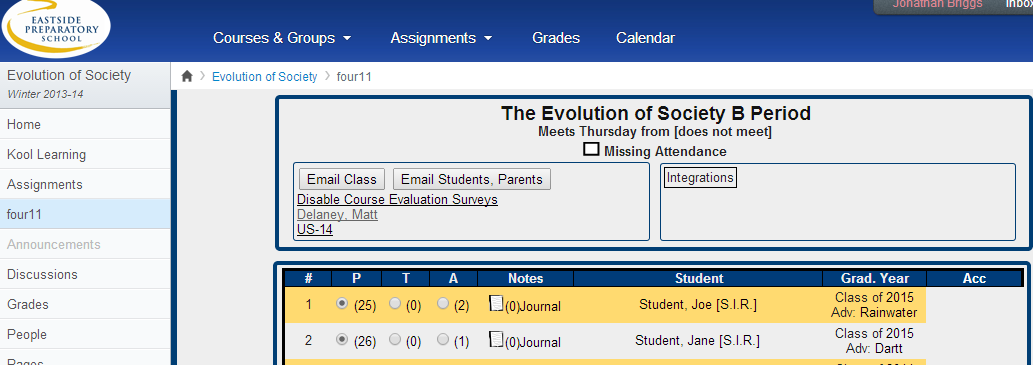 Student self assessments
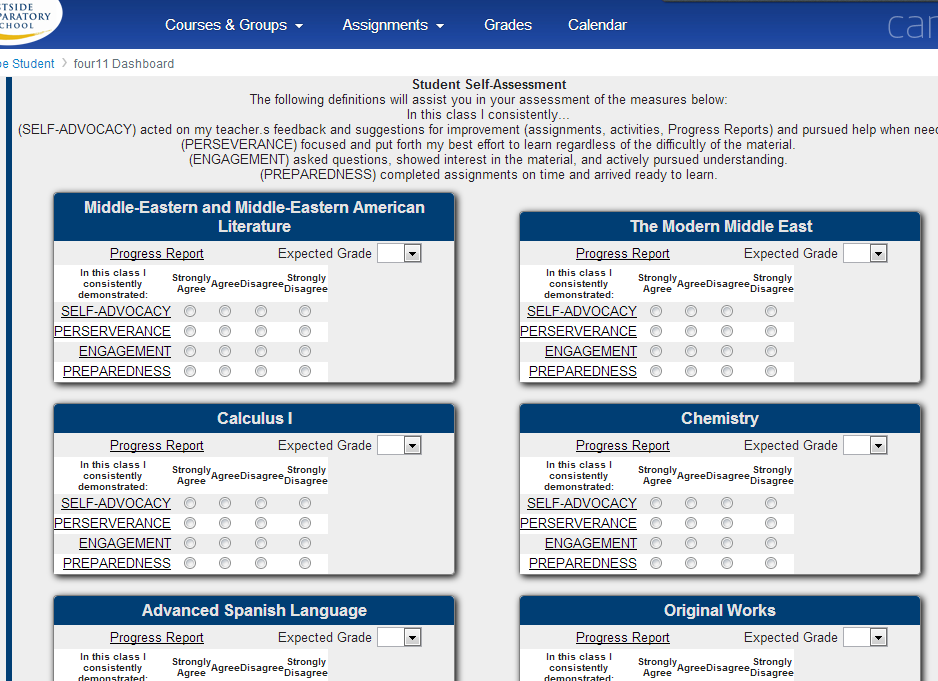 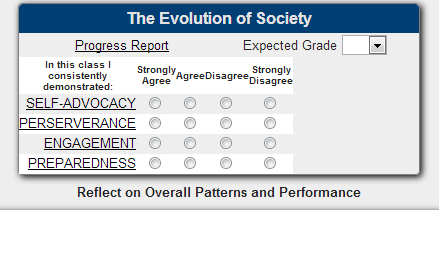 Live demos
Demos

Google Analytics
Assignment Machine App
Split Calendars
demand a humble, Trusting lms
One that plays well with others
One that trusts its customers
One that listens to its customers
One that knows the innovations in education are going to come from many sources
One that understands that their decisions affect millions of students
Questions?
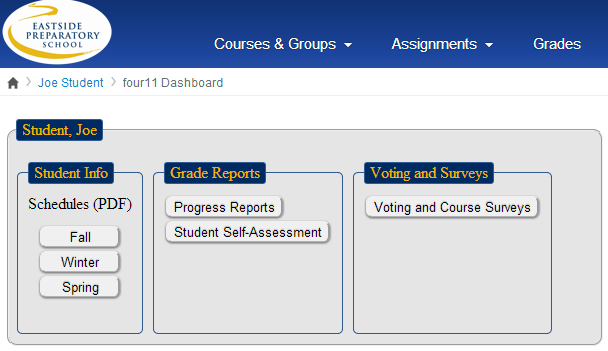 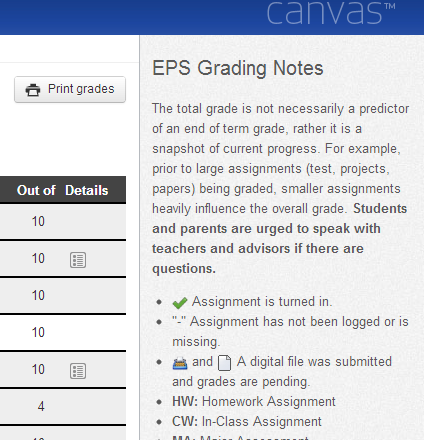 Culture!

Make Your LMS Support YOUR School!
Make Your LMS Support YOUR Course!

RESOURCES
Bit.ly/CustomizingCanvas
Help.instructure.com
jbriggs@eastsideprep.org
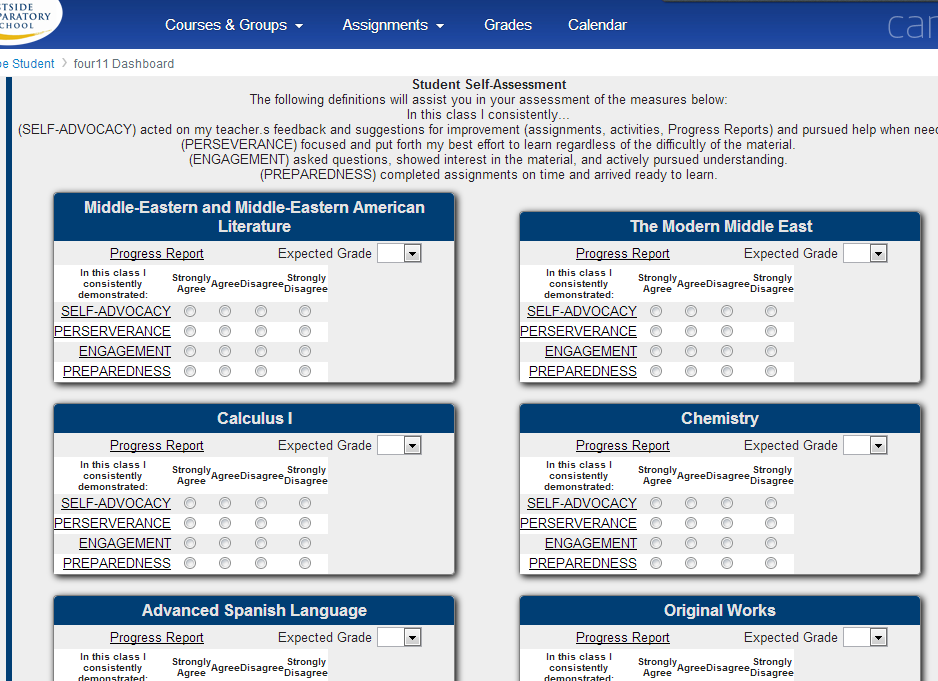 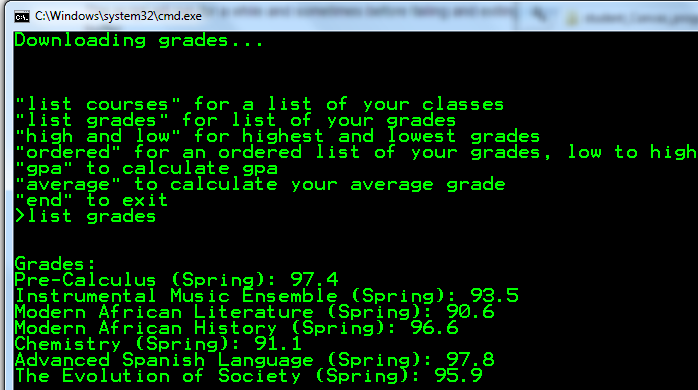 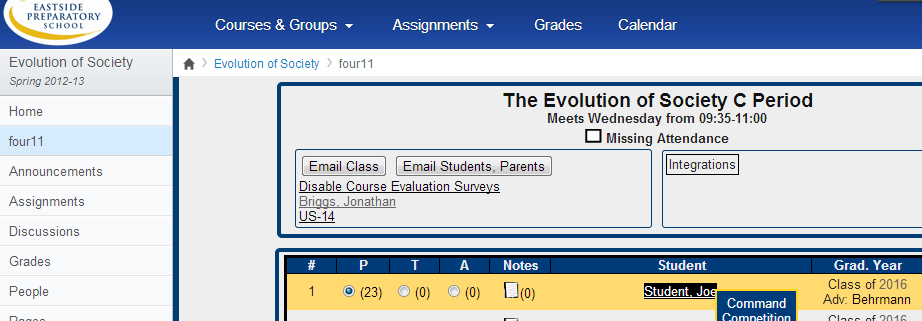